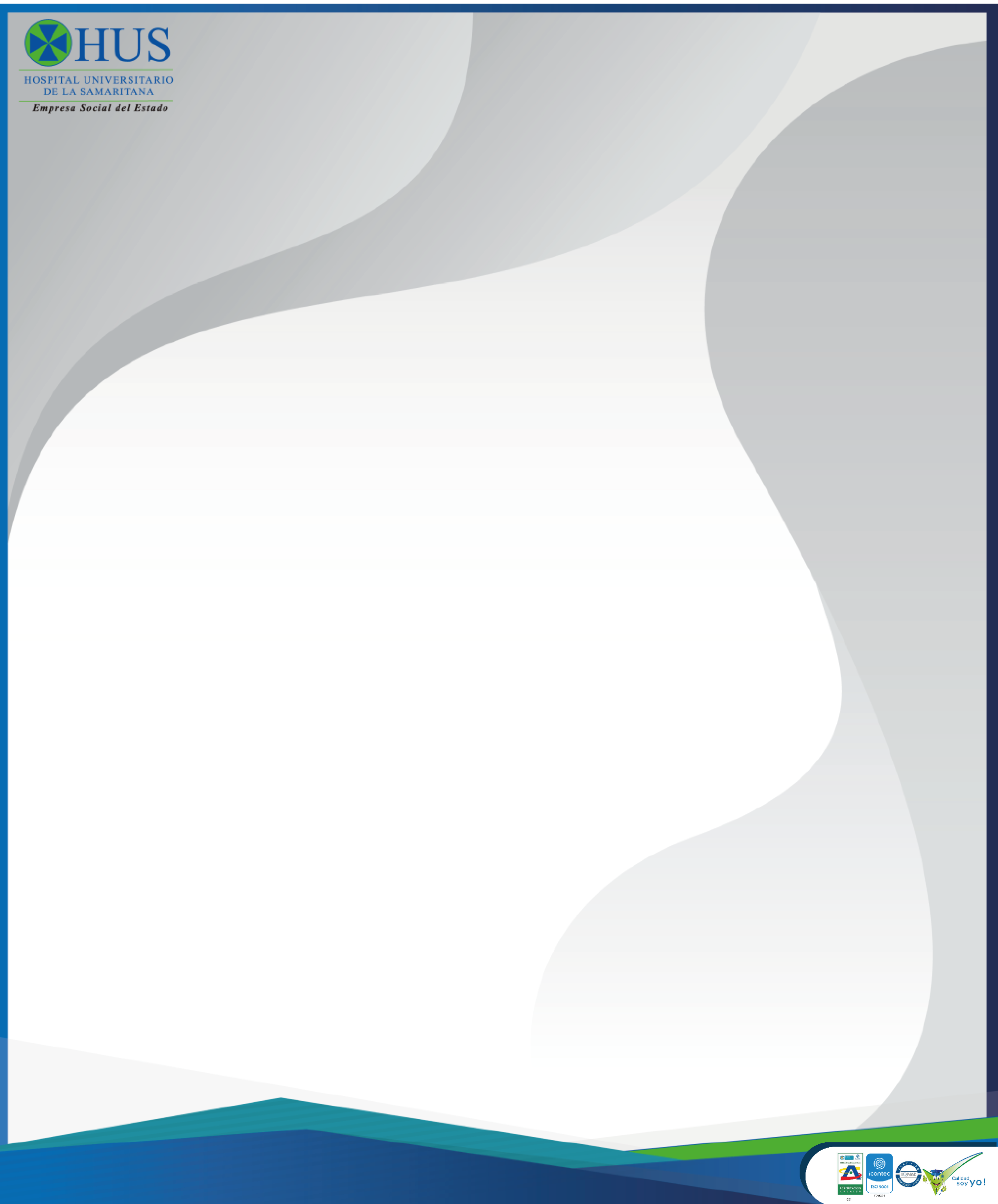 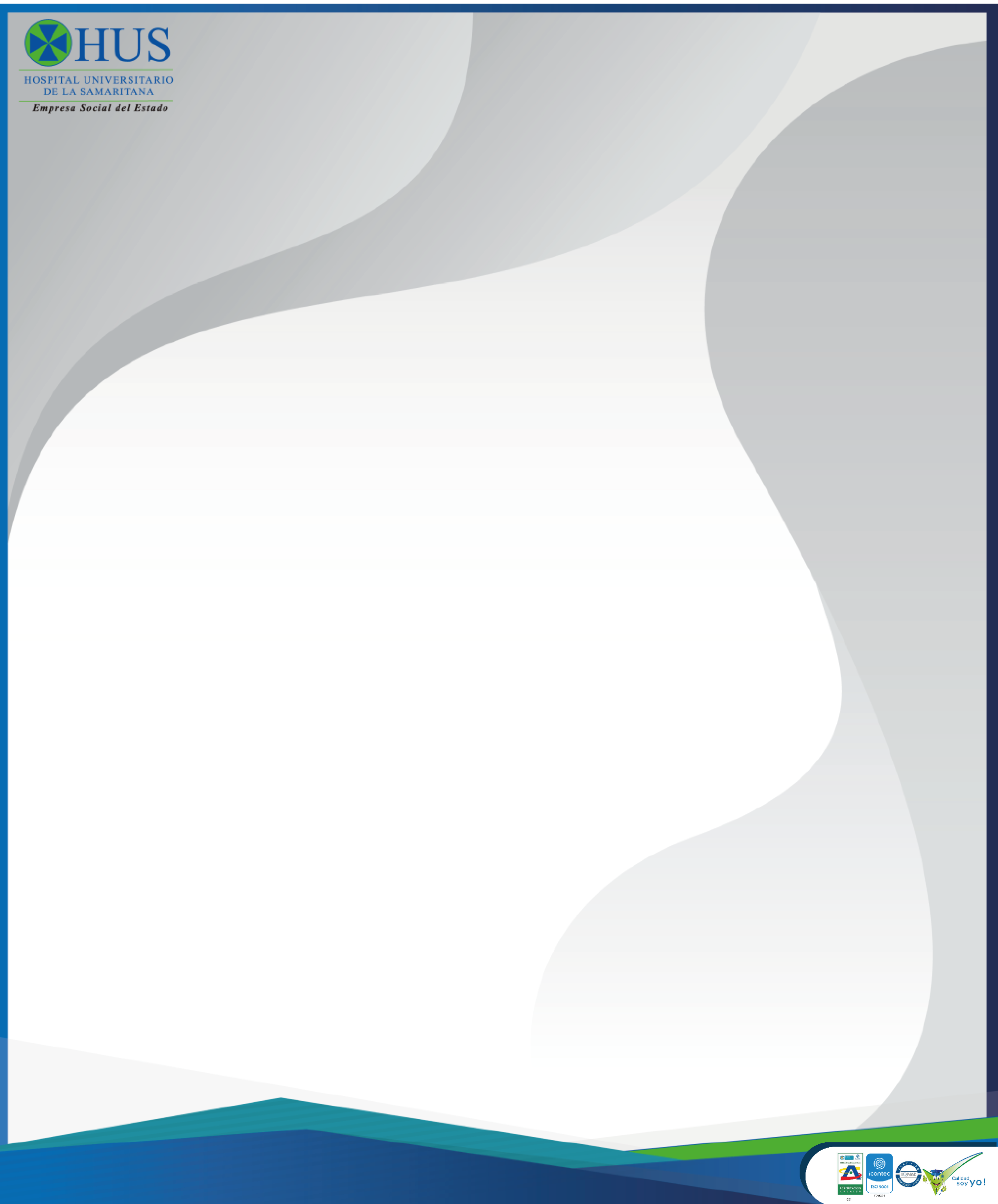 HOSPITAL UNIVERSITARIO DE LA SAMARITANA
CENTRO DE INVESTIGACION 
PARAMETROS PARA LA REALIZACION DE UN POSTER 
 
 
Con el fin de estandarizar la presentación de los pósters que son realizados en el Hospital Universitario de La Samaritana y avalados por el Centro de Investigación CIHUS, el presente documento estandariza los pasos a seguir para la realización de los mismos:
 
Un póster es una síntesis de un proceso investigativo y establece:
 
1. El contenido debe ser llamativo, organizado, concreto y claro 
 
2. Se recomienda utilizar recursos visuales como tablas, fotografías, imágenes, diagramas. 
 
3 Los textos deben ser concretos y cortos. El póster no debe sobrepasar las 800 palabras.
 
4 La estructura del contenido se sugiere:
Cabecera: En este espacio se debe referenciar: 
- Titulo: este no debe pasar las 15 palabras; 
- Autores: Referenciar primer y segundo apellido seguido de primer nombre, el orden de referenciación de los autores será de común acuerdo entre los investigadores y al finalizar hacer referencia del grupo de investigación al que se pertenece. 
b) Introducción y/o Resumen: Este punto justifica la investigación, enuncia la pregunta de investigación, la hipótesis y objetivos del proyecto de investigación. Contenido máximo 100 palabras    
c) Metodología: Describir la técnica empleada durante el trascurso del trabajo de investigación en máximo 200 palabras 
d) Resultados obtenidos: Establecer que se encontró en la investigación realizada, máximo 200 palabras 
e) Conclusiones: 300 palabras 
f) Referencias Bibliográficas: Citar máximo las 10 más relevantes dentro de la investigación.
 
5. Fuente y tamaño de la letra: 
La fuente esta permitidas para usar...(ver cuadro ejemplo 1).
El tamaño de la letra:  
Titulo: negrita y 58 puntos
Subtítulos e intermedios: 48 puntos.
Autores identidad del grupo y otros datos: 30 puntos 
Texto: 28 puntos 
Pies de Ilustración: 24 puntos.
 
6. Medidas:
Máximo 120cm de alto por 100cm de ancho y mínimo 110cm de alto por 90cm de ancho
7 Plantilla: 
El póster debe contar con los logos institucionales establecidos:
 
Logo Hospital Samaritana. 
Logo calidad.
Logo acreditación ICONTEC            
Logo del Grupo de Investigación. 
Logo Centro de Investigación de La Samaritana 
Logo de la Universidad Coautora, (ver cuadro ejemplo 2).
Logo Universidad o 
Grupo de Investigación
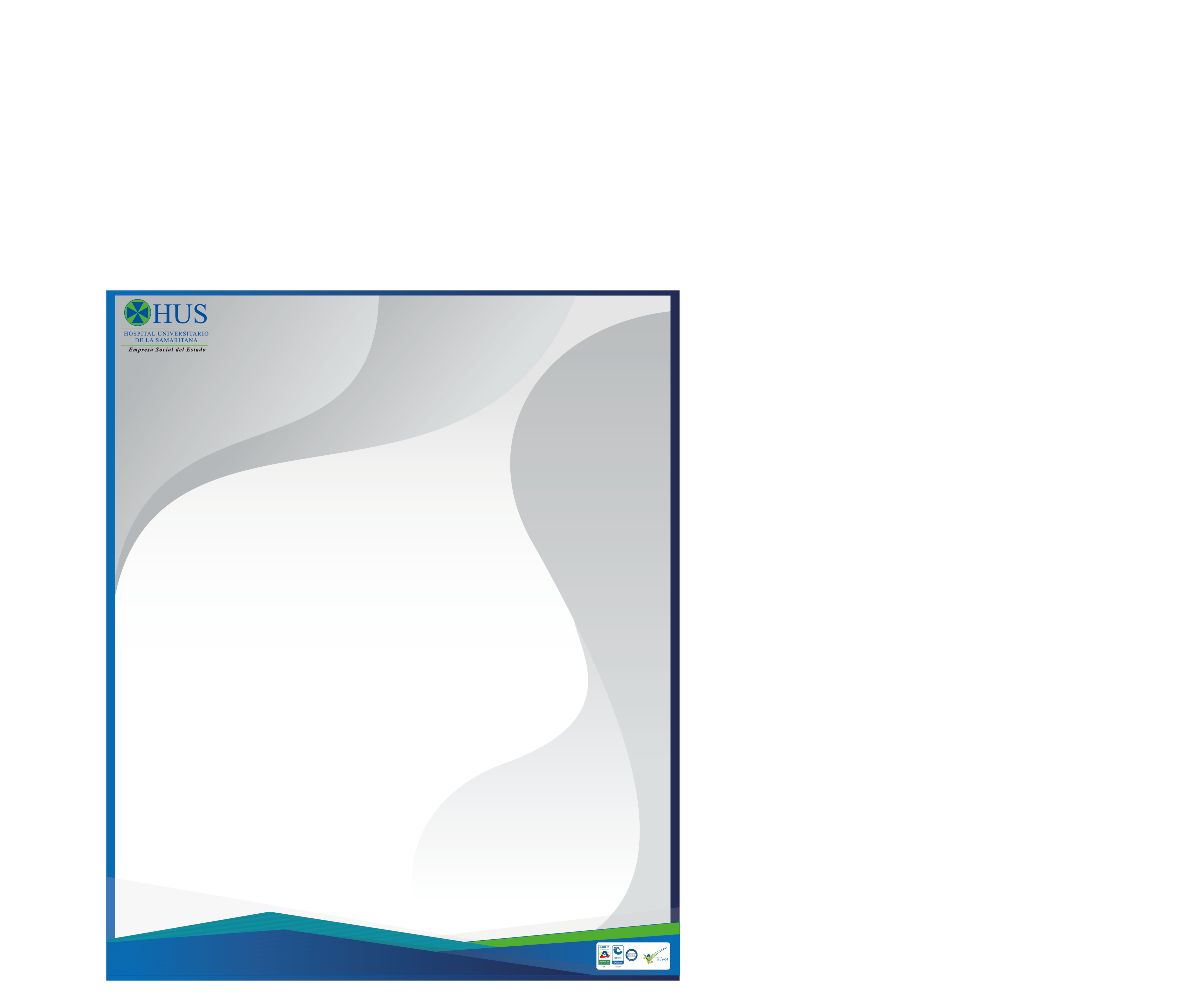 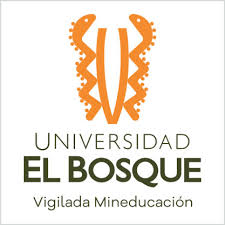 Logo Hospital
Logo Centro de 
Investigación
Logos Acreditación
y Calidad
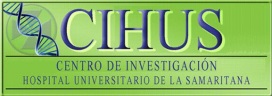 (cuadro ejemplo 2)
Fuentes
(cuadro ejemplo 1)
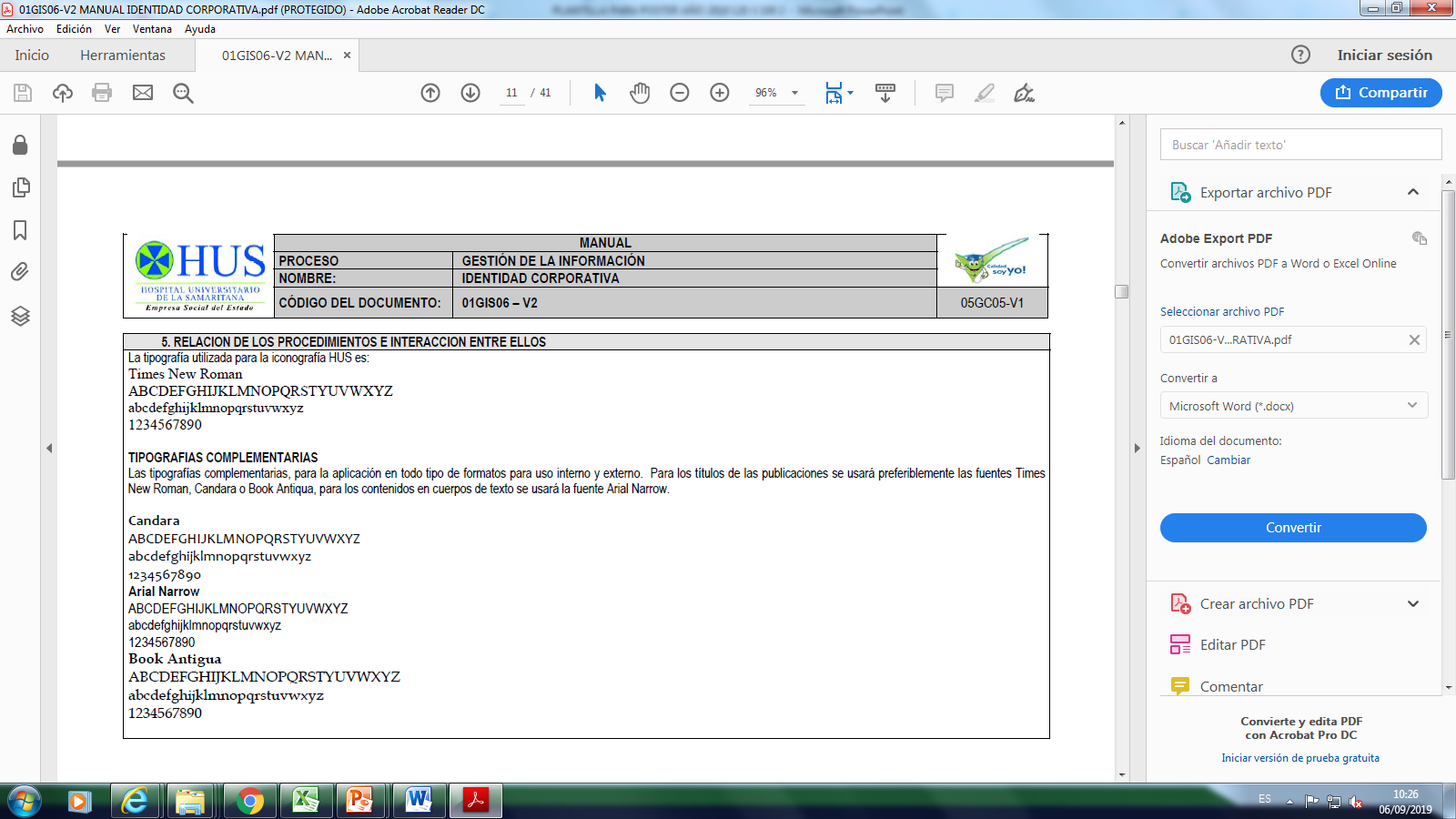